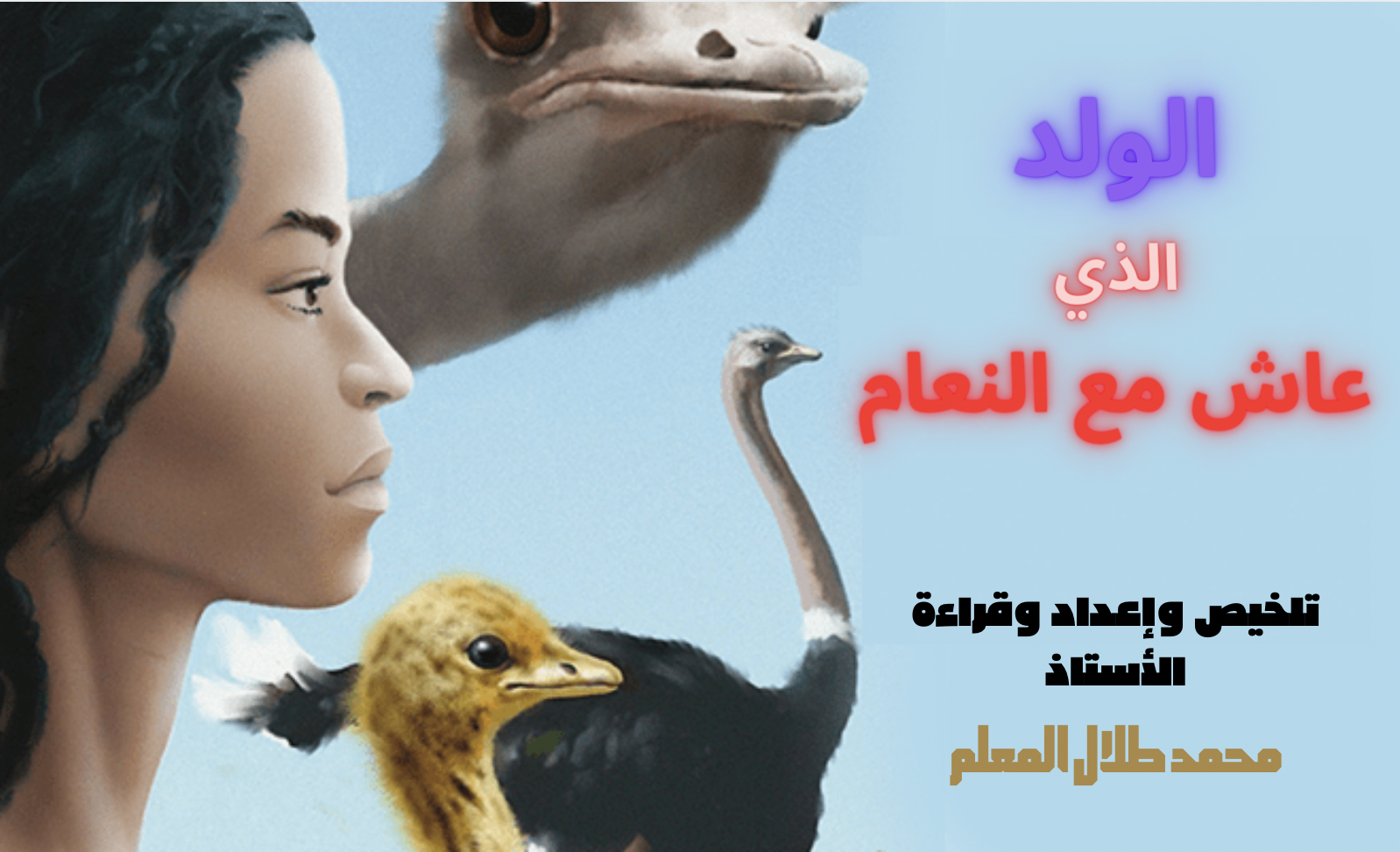 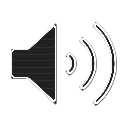 الفصل الثالث  عشر

اليدان في المغارة
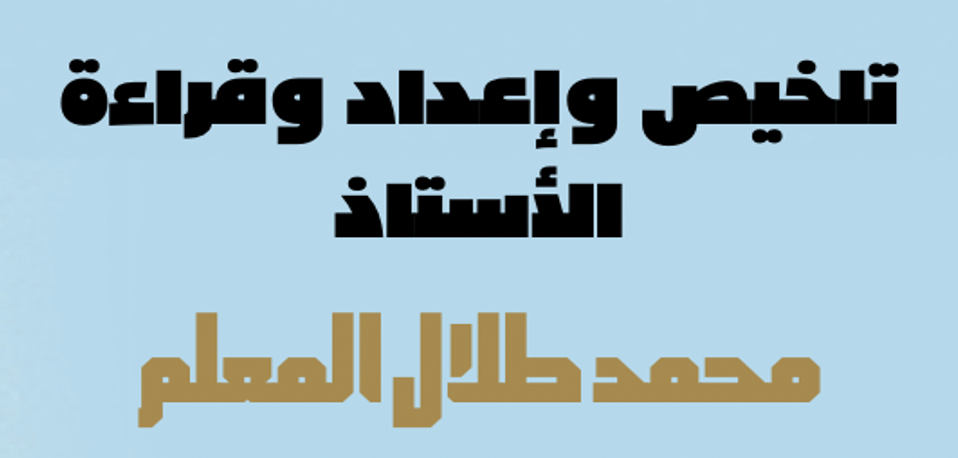 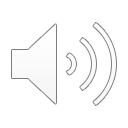 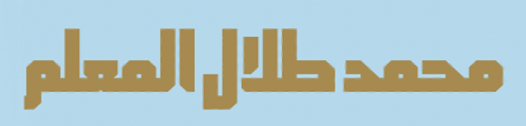 خبأ ( هدارة ) السكين والقماش تحت حجر ، وفي الصباح تسلل من تحت جناح أمه ( ماكو ) وصار يلعب بالسكين فجرح يده وصرخ فهرعت ( ماكو ) ورفست السكين بعيداً وحذرته من اللعب بهذه الأشياء ، ثم سألها عن معنى كلمة إنسان فادعت أنها لا تعرف .
وتساءل عن النجوم فأجابه أحد صغار النعــــــــــام بأنها أرواح الأموات من النعام ، وظل يحتفظ ( هدارة ) بقطعة القماش رغم أن ( ماكو ) أمرته برميها ، ومرة وجد ( هدارة ) بطيخاً مراً نبت بعد المطر فأكل حتى شبع ، وحمل الباقي بقطعة القماش إلى النعام فأقرت ( ماكو ) بأن قطعة القماش لها فائدة .
وبحجة البحث عن البطيخ صار ( هدارة ) يبحث عن البطيخ لعدة ليال دون أن يعترض أحد ، فغادر وعند الظهيرة وجد شجرة جافة فقرر النوم تحتها فراح يضرب الأرض بقدميه لتهرب الأفاعي فهربت الأفعى المقرنة ولكنه فوجئ بأفعى ثانية لم ير مثلها من قبل تنزل من الشجرة ، ثم غادرت فنام تحت الشجرة وحلم بالعنزة ، بعد ذلك تابع ( هدارة ) طريقة فوجد جبلاً ضخماً جداً ، صعد الجبل فوجد مغارات .. دخل مغارة فوجد رسومات لنعامات تركض وهناك رسم لإبل يلحق بها مخلوق غريب يحمل عصا بيده ، ومخلوقات أخرى تشبهه ترقص وتحتفل ، ووجد طبعات حمراء على الجدران لأيد صغيرة وكبيرة .. إحدى الطبعات انطبقت على مقاس يده .
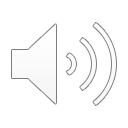